Illustrations relevant to Evaluating CMR section
BMI Categories
BMI Cut-offs (kg/m2)
BMI CATEGORIES FOR CLASSIFYING NORMAL WEIGHT, OVERWEIGHT, AND OBESITY IN CAUCASIANS
Underweight
<18.5
Normal Weight
18.5 to 24.9
Overweight
25.0 to 29.9
Obese
≥30.0
EXAMPLE OF A SKINFOLD CALIPER AND OF A SKINFOLD MEASURMENT (BICEPS)
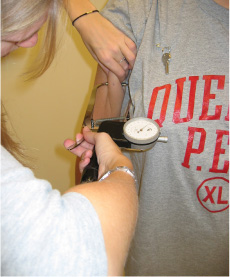 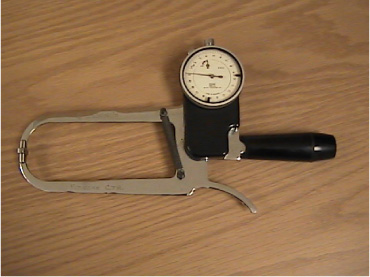 EXAMPLE OF A BIOELECTRICAL IMPEDANCE ANALYSIS (BIA) SEGMENTAL SCALE ALSO SHOWING AN INDIVIDUAL ON THE SCALE
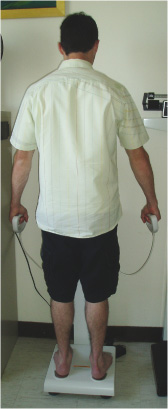 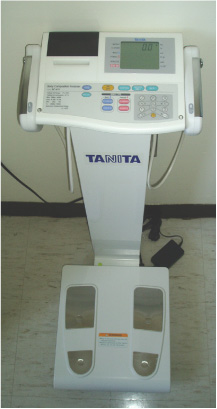 TECHNICIAN-MEASURED WAIST CIRCUMFERENCE USING A MYOTAPE (A) OR A GULICK TAPE (B)
B
A
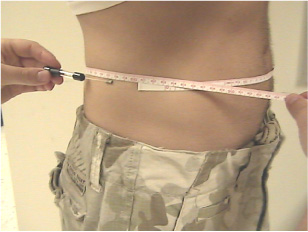 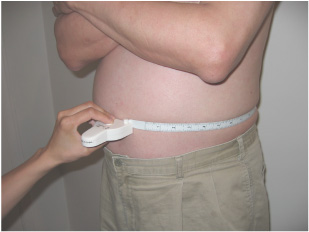 Myotape
Gulick Tape
SPRING-LOADED WAIST CIRCUMFERENCE MEASUREMENT TAPES
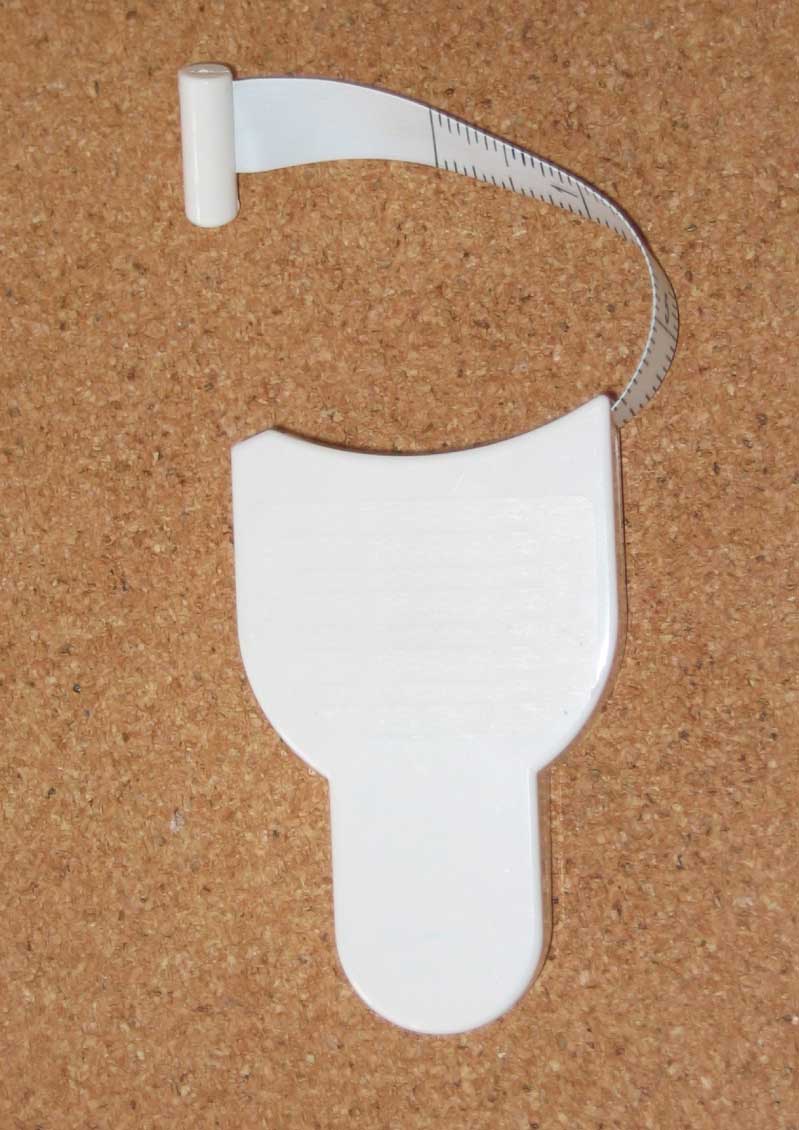 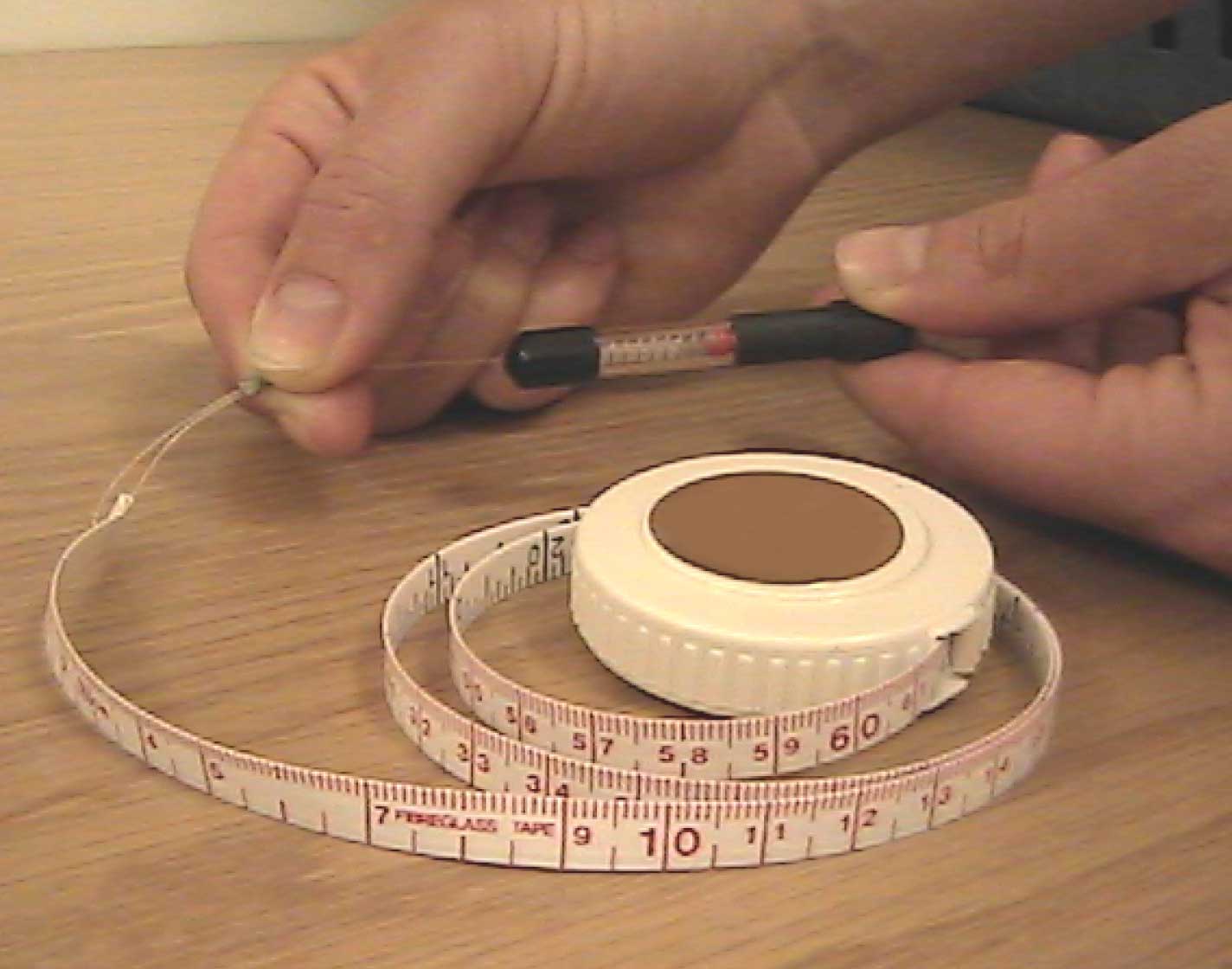 SELF-MEASURED CIRCUMFERENCE USING A MYOTAPE
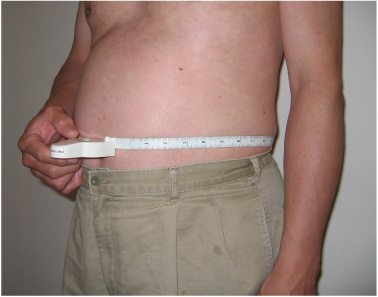 82 years old
37 years old
INTRA-ABDOMINAL FAT IN ELDERLY VERSUS YOUNG MEN WITH THE SAME WAIST CIRCUMFERENCE
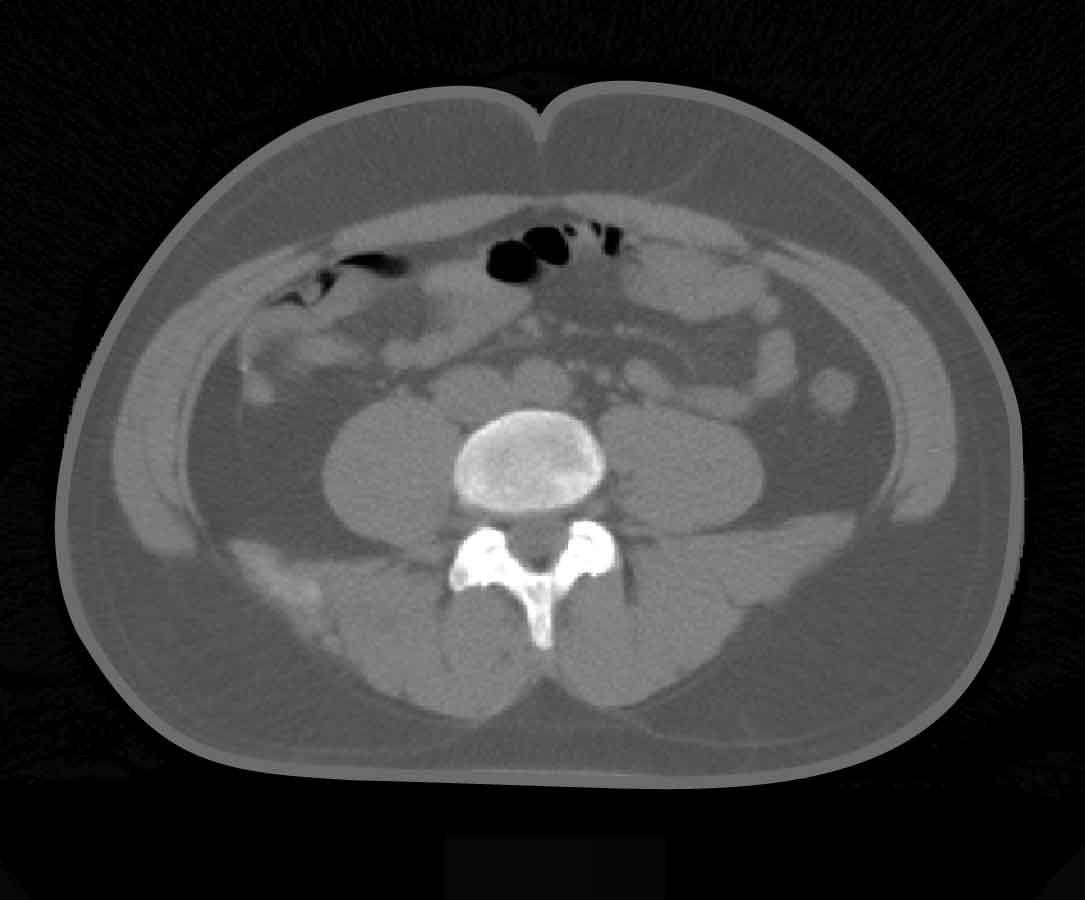 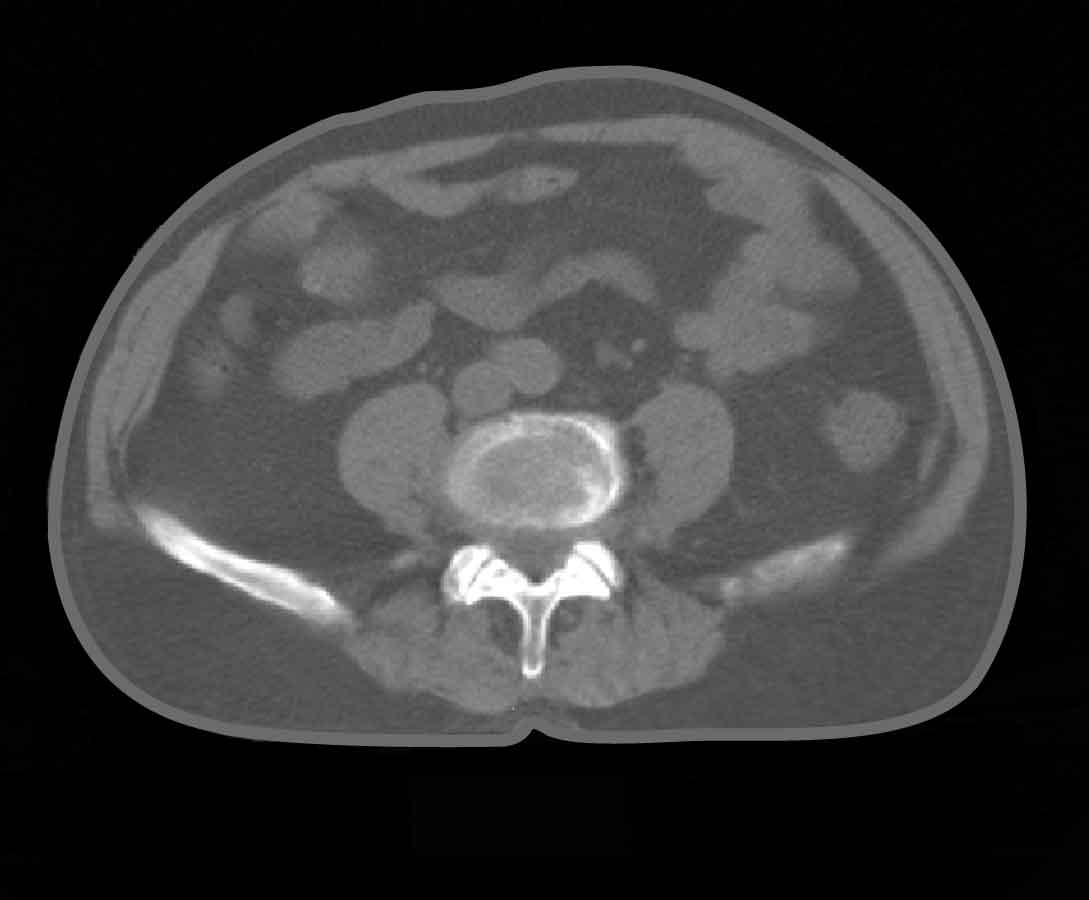 • Waist Circumference: 91 cm
• Intra-abdominal Fat: 190 cm2
• Subcutaneous Fat: 162 cm2
• Waist Circumference: 93 cm
• Intra-abdominal Fat: 98 cm2
• Subcutaneous Fat: 274 cm2
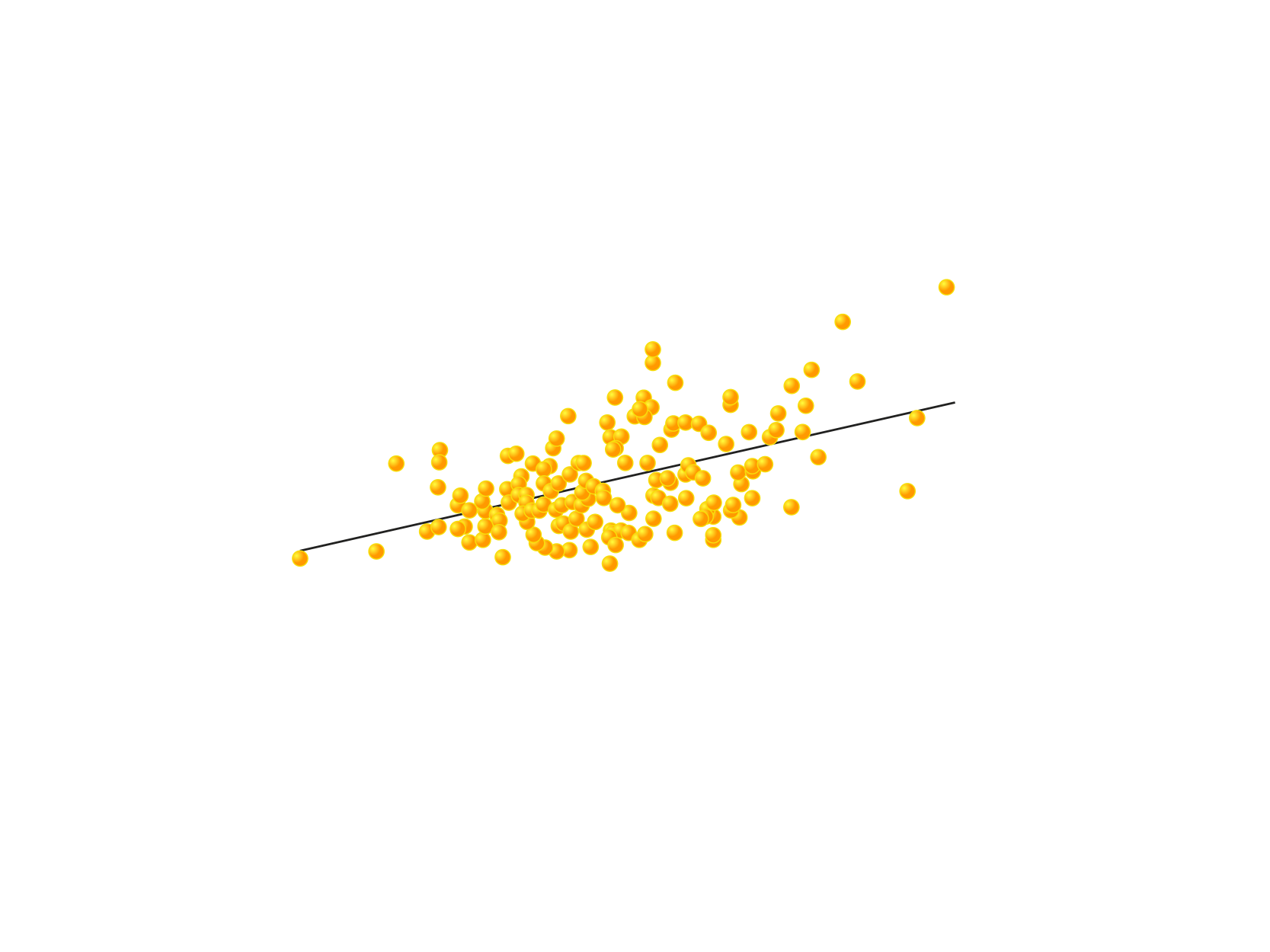 RELATIONSHIP BETWEEN REDUCTIONS IN WAIST CIRCUMFERENCE AND INTRA-ABDOMINAL FAT
3
R2 = 0.25
2
Reduction in Intra-abdominal Fat (kg)
1
0
-1
-10
10
20
25
-5
0
5
15
Reduction in Waist Circumference (cm)
Low WHR
High WHR
WHR
Abdominal
Subcutaneous AT (cm2)
Intra-abdominal AT
(cm2)
Abdominal
Subcutaneous AT (cm2)
Abdominal Skeletal Muscle (cm2)
Hip Circumference
Hip
Subcutaneous AT (cm2)
Hip Skeletal 
Muscle (cm2)
Waist 
Circumference (cm)
WOMEN WITH HIGH VS. LOW WAIST-TO-HIP RATIO (WHR) BUT THE SAME WAIST CIRCUMFERENCE AND INTRA-ABDOMINAL ADIPOSE TISSUE (AT)
Low WHR
High WHR
0.80
0.94
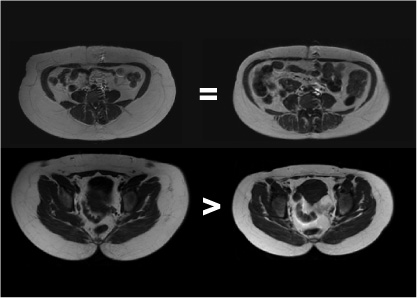 Waist Level
93.1
95.0
116
115
513
231
126
105
116.7
101.5
459
264
Hip Level
230
187
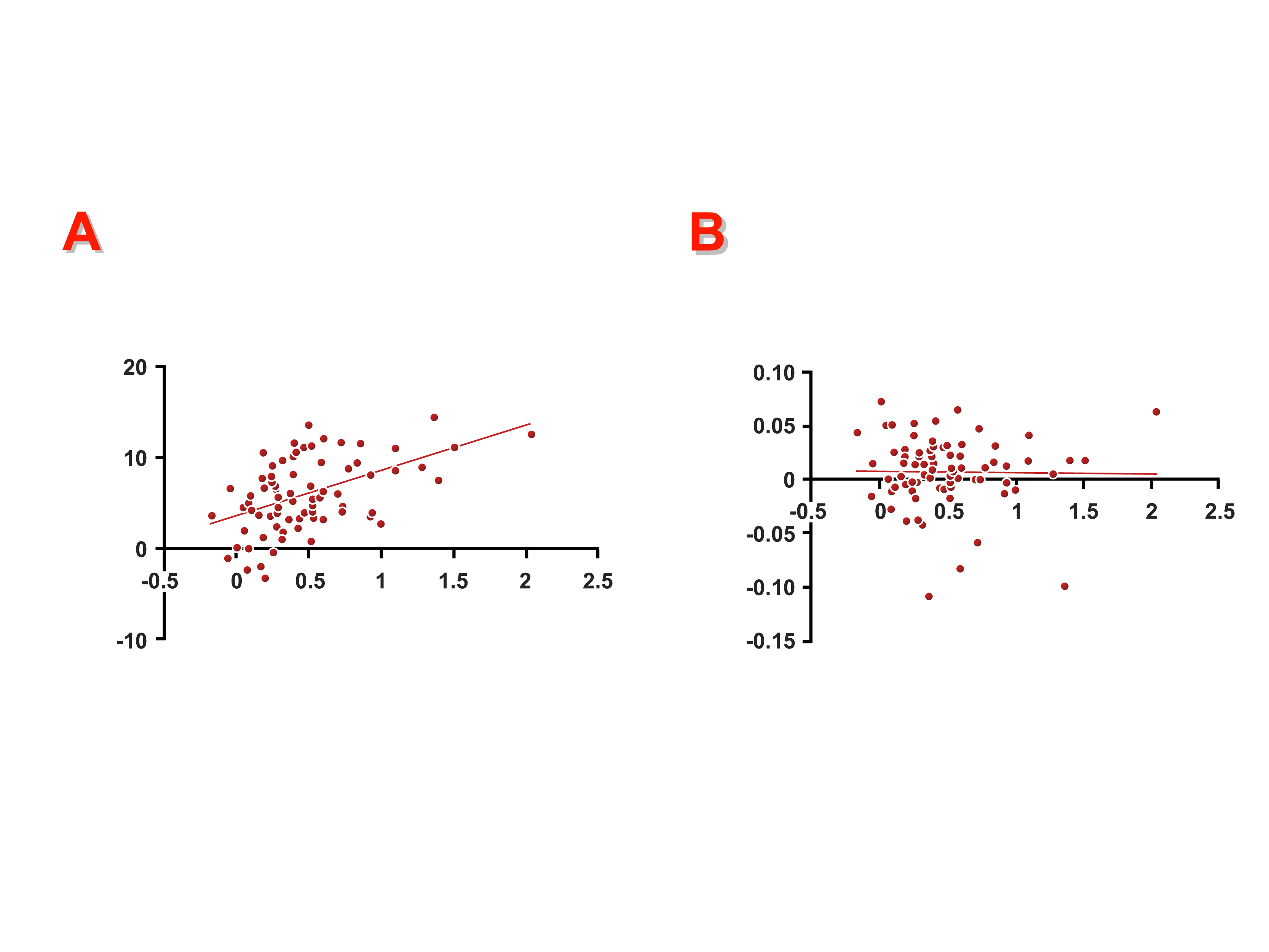 RELATIONSHIPS BETWEEN CHANGES IN INTRA-ABDOMINAL FAT AND REDUCTION IN WAIST CIRCUMFERENCE (A) AND WAIST-TO-HIP RATIO (WHR) (B) IN OBESE WOMEN
r=0.49
r=-0.02
p<0.0001
p>0.10
Reduction in Waist (cm)
Reduction in WHR
Reduction in Intra-abdominal Fat (kg)
Reduction in Intra-abdominal Fat (kg)
From Kuk J et al. Measurement of Body Composition in Obesity.
In Treatment of the Obese Patient. Humana press; 2007, pp. 121-49
Reproduced with permission
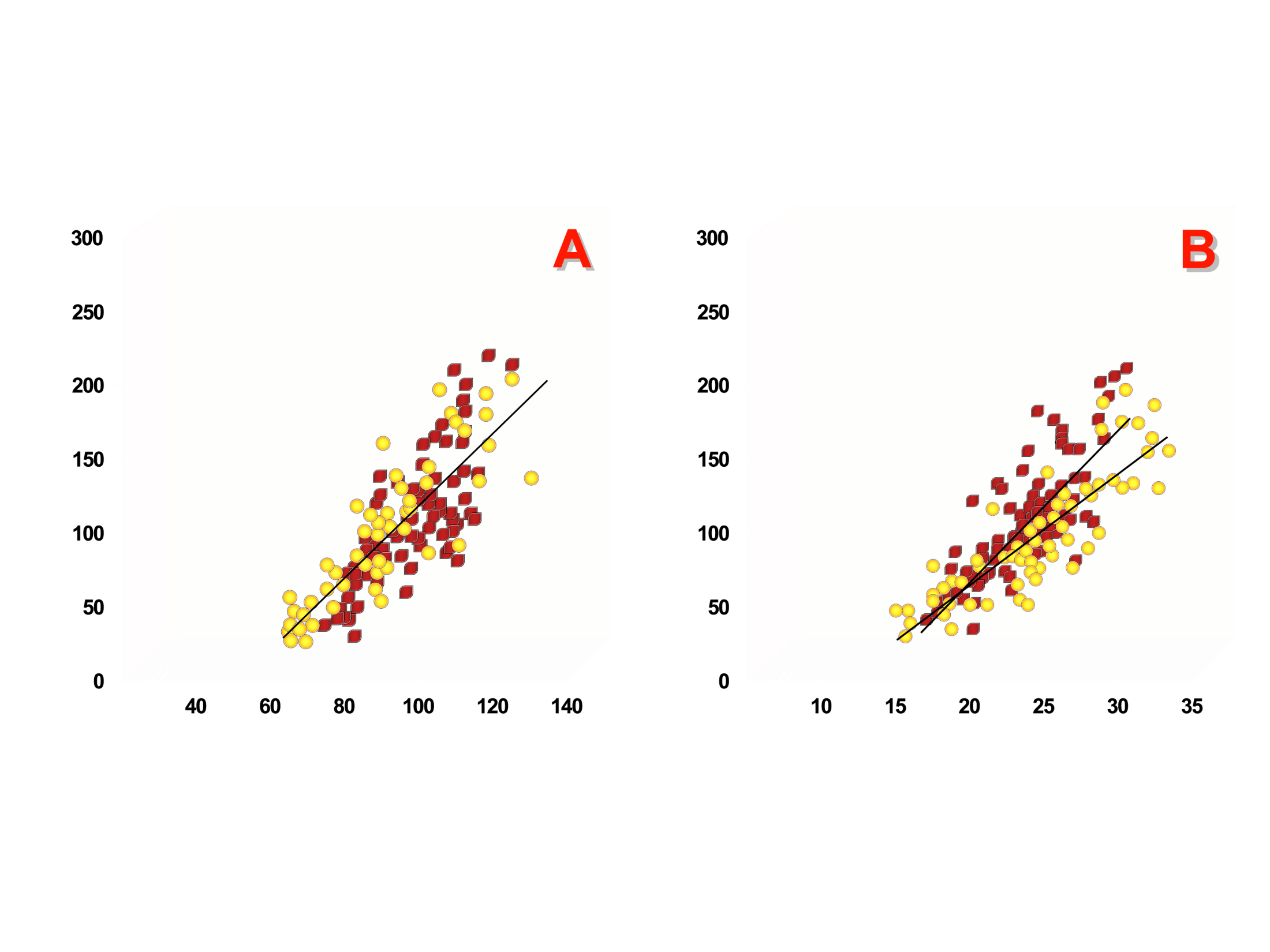 RELATIONSHIP BETWEEN INTRA-ABDOMINAL FAT WITH WAISTCIRCUMFERENCE (A) AND SAGITTAL DIAMETER (B)
r=0.87
r=0.87
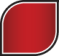 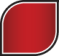 r=0.77
r=0.80
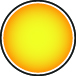 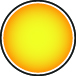 Intra-abdominal Fat (cm2)
Intra-abdominal Fat (cm2)
Waist Circumference (cm)
Abdominal Sagittal Diameter (cm)
From Pouliot MC et al. Am J Cardiol 1994; 73: 460-8
Reproduced with permission
Standing
Supine
MEASUREMENT OF SAGITTAL DIAMETER IN THE STANDINGAND SUPINE POSITIONS
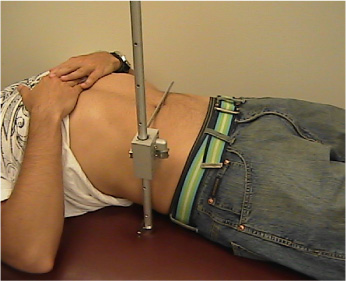 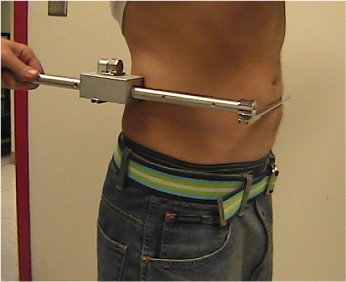 3-D reconstruction of the thigh using
50 contiguous CT images
3-D reconstruction of the abdomen using
40 contiguous CT images
3-D RECONSTRUCTION OF THE THIGH AND ABDOMEN USING MULTIPLE COMPUTED TOMOGRAPHY (CT) IMAGES
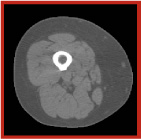 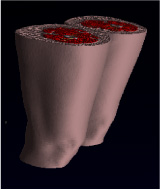 CT image at the mid-thigh
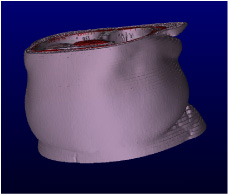 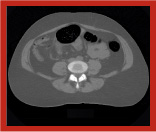 CT image at L4-L5
CT image at the mid-thigh
CT image L4-L5 level
EXAMPLE OF A NON-SEGMENTED AND SEGMENTED COMPUTED TOMOGRAPHY (CT) IMAGE AT THE MID-THIGH AND ABDOMEN (L4-L5)
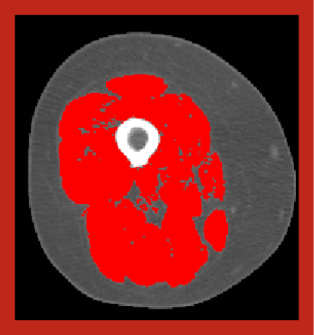 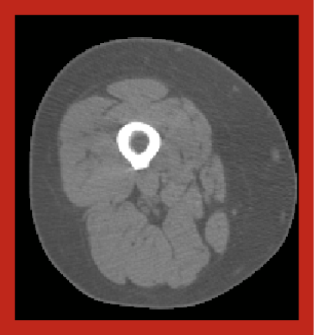 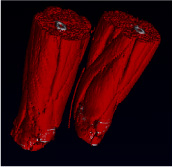 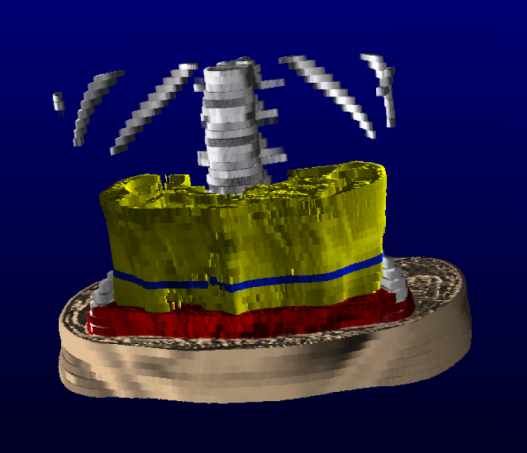 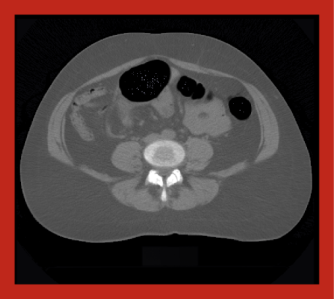 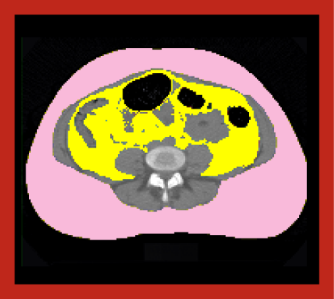 Muscle
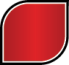 Subcutaneous Fat
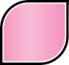 Intra-abdominal Fat
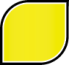 Intra-abdominal
Fat
CONTRIBUTION OF INTRA-ABDOMINAL FAT TO TOTAL BODY FAT IN MEN AND WOMEN
10.2
11.5
78.3
9.3
5.0
85.7
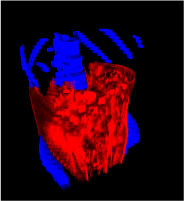 Intra-abdominal Fat
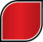 Subcutaneous Fat
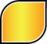 Other Fat
% of Total Fat
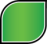 Men
Women
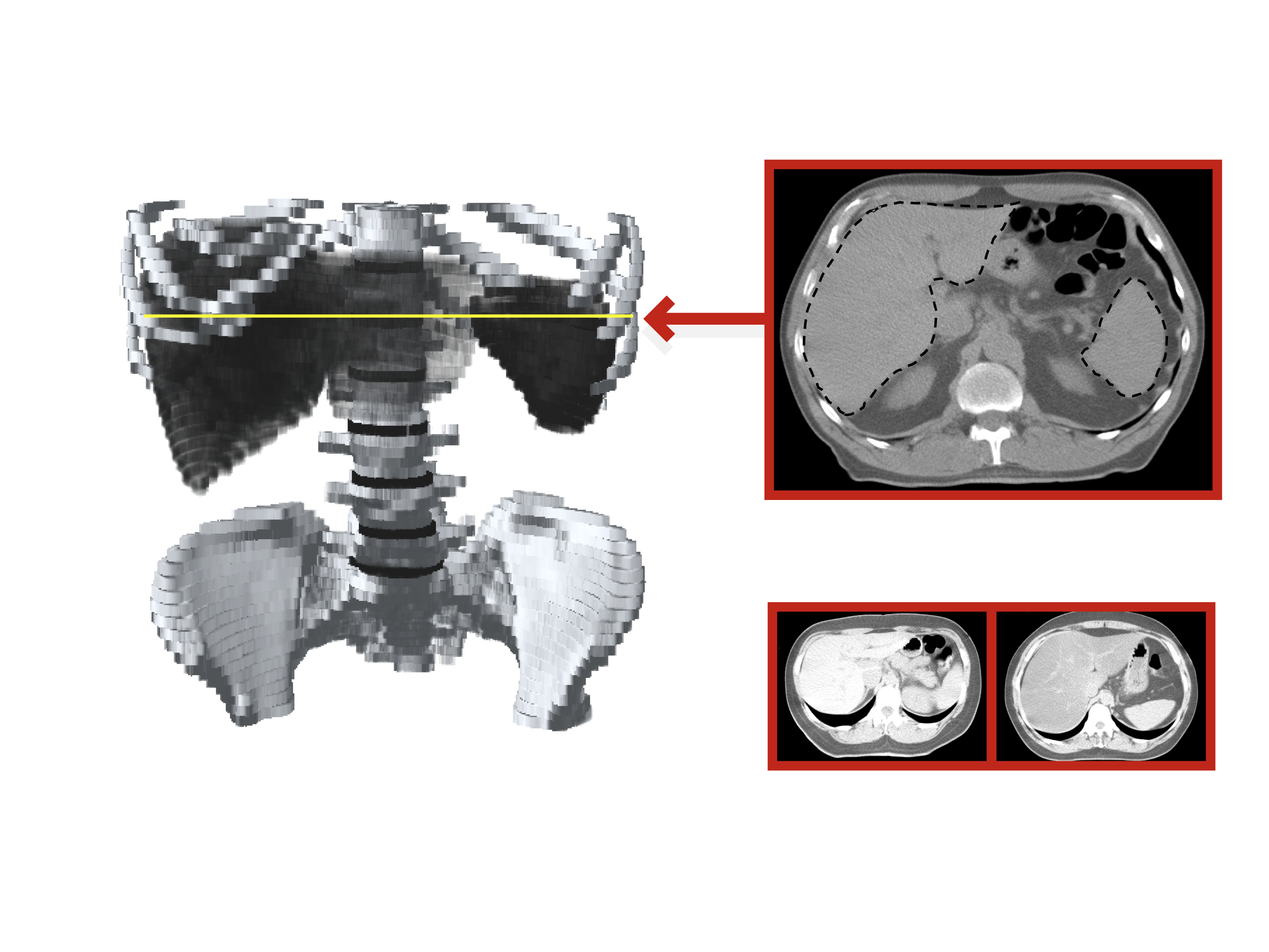 MEASURING LIVER FAT BY COMPUTED TOMOGRAPHY (CT): NORMAL VERSUS FATTY LIVER
T11
T12
Liver
L1
SPLEEN
Spleen
LIVER
L2
L3
L4
Mean Liver Attenuation Value
Mean Spleen Attenuation Value
CTL/CTS
("Fatty Liver" Index)
L5
79.4 HU
14.8 HU
59.6 HU
60.7 HU
HU: Hounsfield unit
"Fatty Liver"
CTL/CTS = 0.24
Normal Liver
CTL/CTS = 1.33
Adapted from Davidson LE et al. J Appl Physiol 2005; 100: 864-8
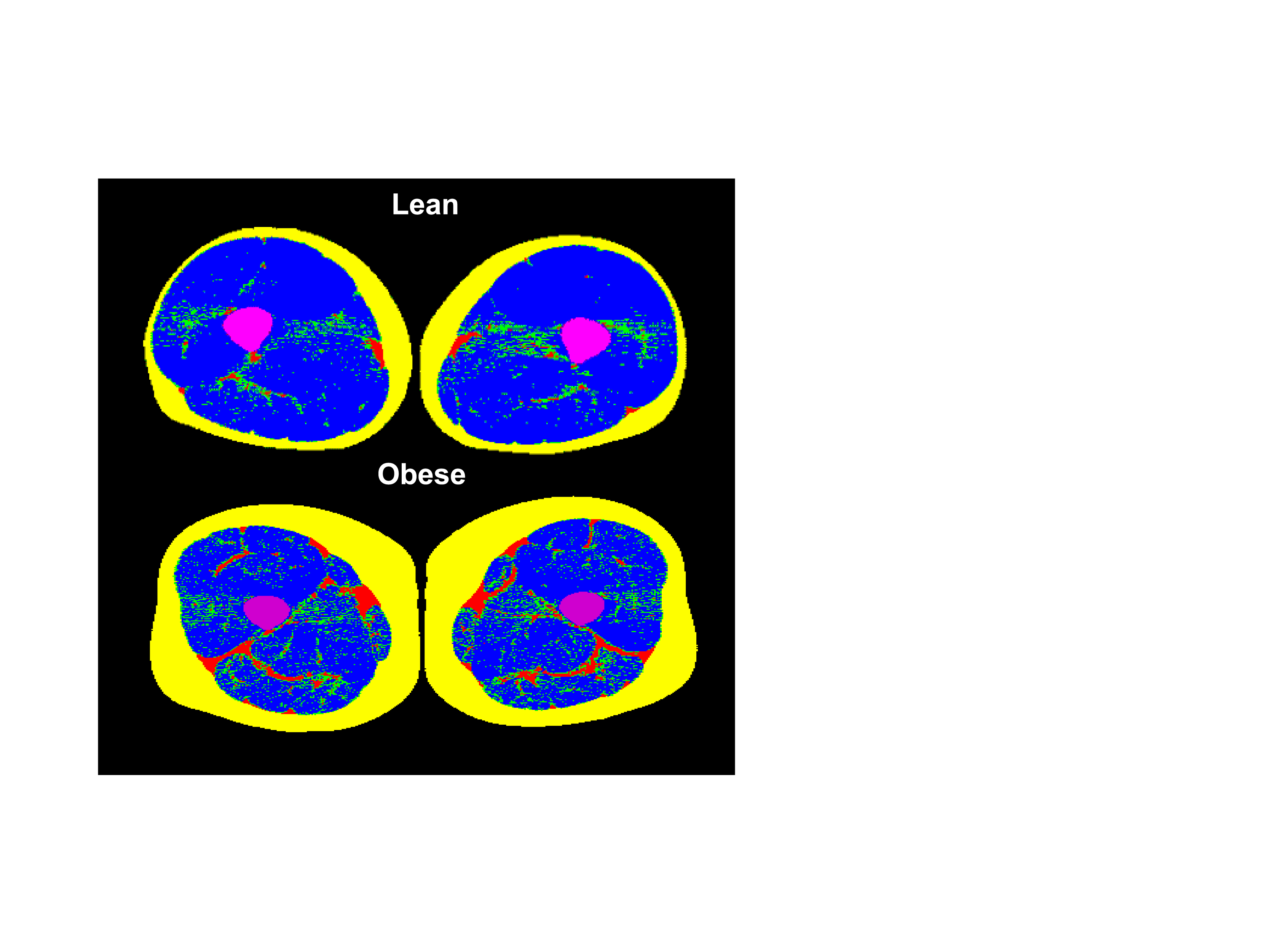 MEASURING SKELETAL MUSCLE LIPID CONTENT BY COMPUTED TOMOGRAPHY (CT) IN LEAN AND OBESE MEN
Bone
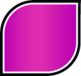 Subcutaneous Fat
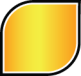 Inter-muscular Fat
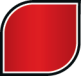 Low-density Muscle
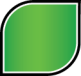 High-density Muscle
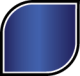 WHOLE BODY MAGNETIC RESONANCE IMAGING (MRI) AQUISITION
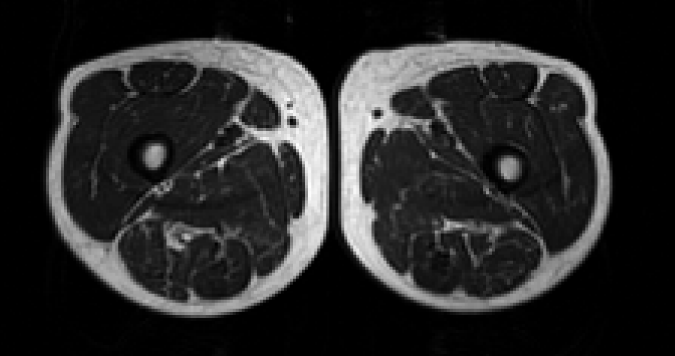 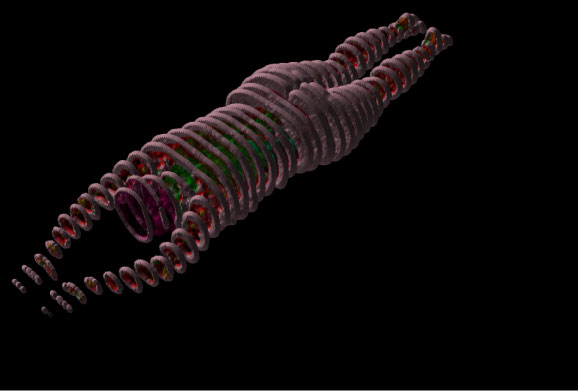 Legs
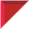 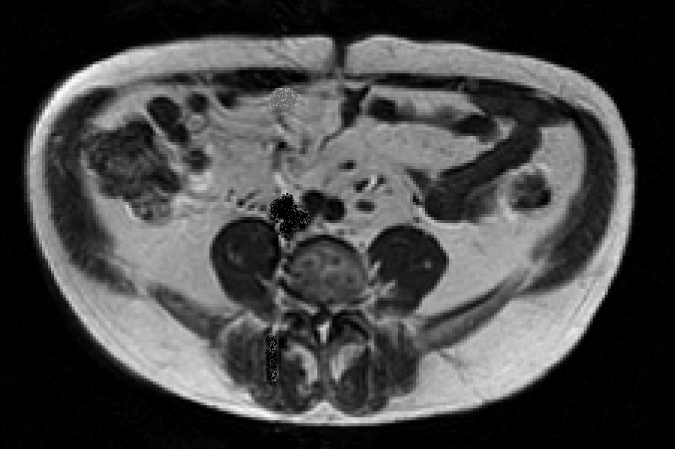 Abdomen
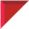 Arms
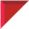 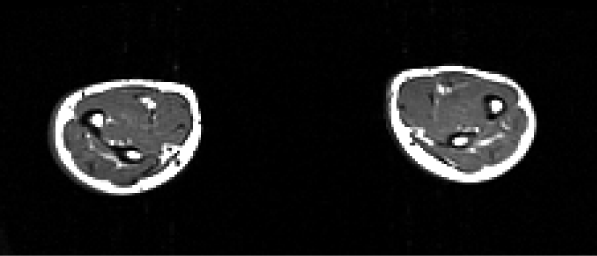 GREYSCALE NON-SEGMENTED AND SEGMENTED MAGNETIC RESONANCE IMAGING (MRI) IMAGE AT THE MID-THIGH IN AN OBESE WOMAN
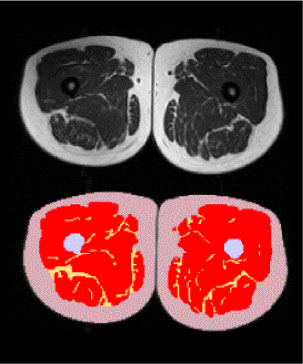 FRONT
Subcutaneous Fat
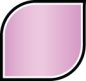 Muscle
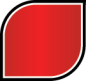 Inter-muscular Fat
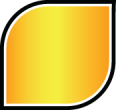 Bone
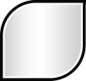 BACK
GREYSCALE NON-SEGMENTED AND SEGMENTED MAGNETIC RESONANCE IMAGING (MRI) ABDOMINAL IMAGE AT L4-L5 IN AN OBESE WOMAN
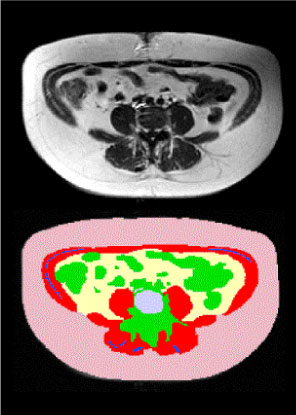 FRONT
Subcutaneous Fat
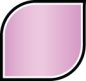 Intra-abdominal Fat
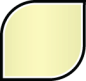 Inter-muscular Fat
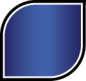 Lean Tissue
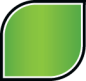 Muscle
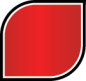 Bone
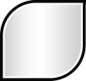 BACK
Left Arm
Right Arm
Trunk
Left Leg
Right Leg
Subtotal
Head
Total
EXAMPLE OF DEXA OUTPUT
DEXA Results Summary
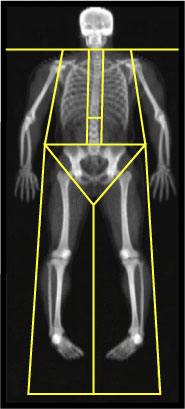 Region
Fat
(g)
Lean + Bone
Mineral Content
(g)
% Fat
29.9
1781.3
4183.2
31.3
2045.7
4487.9
35.2
19480.8
35845.3
30.5
4788.3
10913.8
30.9
5110.0
11403.3
33.2
33206.2
66833.6
20.7
1203.4
4609.2
71442.8
32.5
34409.6
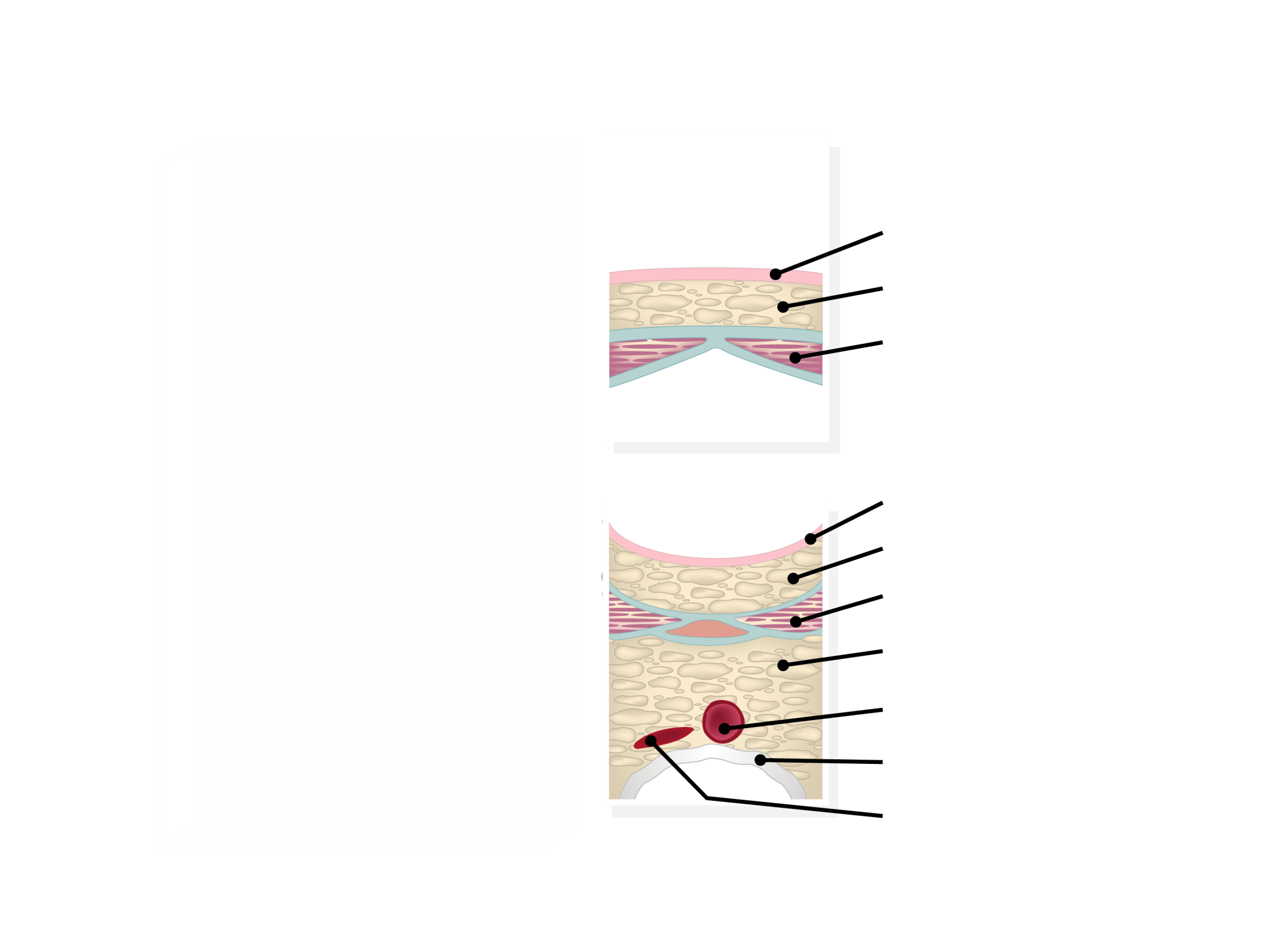 ULTRASONOGRAPHY MEASUREMENTS OF ABDOMINAL TISSUE COMPOSITION
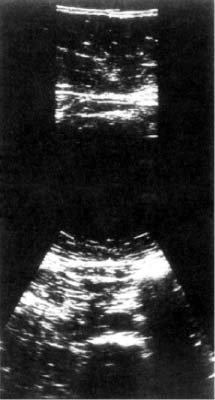 Skin
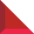 Subcutaneous Fat
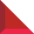 Rectus Abdominis Muscle
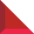 Skin
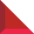 Subcutaneous Fat
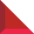 Rectus Abdominis Muscle
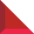 Intra-abdominal Fat
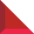 Aorta
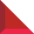 Spine
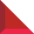 Inferior Vena Cava
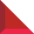 Adapted from Armellini F et al. J Clin Ultrasound 1990; 18:563-7
USE OF HYPERTRIGLYCERIDEMIC WAIST AS A SCREENING TOOL TO IDENTIFYING INDIVIDUALS LIKELY TO BE CHARACTERIZED BY THE CLUSTER OF ABNORMALITIES OF THE METABOLIC SYNDROME
OBESITY PHENOTYPE
CLINICAL PHENOTYPE
OBESITY PHENOTYPE
CLINICAL PHENOTYPE
NORMAL ADIPOSE TISSUE (FUNCTIONAL)
ABNORMAL ADIPOSE TISSUE (DYSFUNCTIONAL)
Subcutaneous obesity
Elevated waist girth alone
Intra-abdominal obesity
Hypertriglyceridemic waist
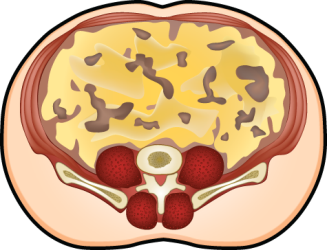 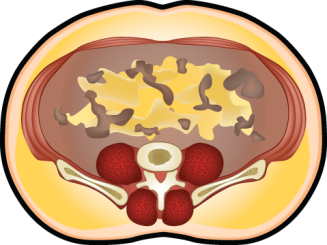 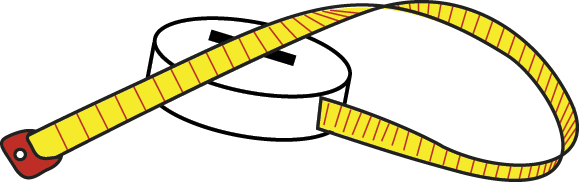 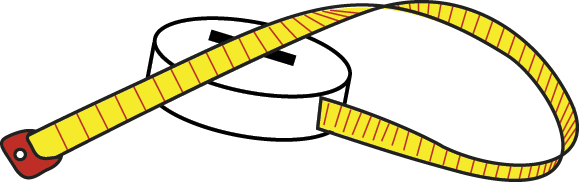 Waist girth
+
Waist girth
+
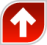 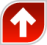 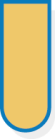 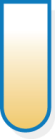 Favorable genotype
   Healthy diet
   Physically active
   Insulin sensitive
Unfavorable genotype
   Unhealthy diet
   Sedentary
   Insulin resistant
Normal 
triglycerides
Eleveted
triglycerides
CORRELATES OF HYPERTRIGLYCERIDEMIC WAIST
• Atherogenic metabolic triad
•     Cholesterol/HDL cholesterol
• Postprandial hyperlipidemia
• Glucose intolerance
• Hyperinsulinemia
•     Blood pressure
•     Risk of cardiovascular disease
•     Risk of coronary artery disease
•     Annual progression rate of aortic calcification
•     Risk of type 2 diabetes
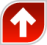 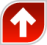 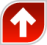 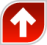 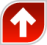 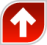 ASSOCIATIONS OF METABOLIC SYNDROME COMPONENTS WITH CRITERIA FOR THE CLINICAL DIAGNOSIS OF THE METABOLIC SYNDROME AS PROPOSED BY THE NCEP-ATP III
Clinical Criteria
Metabolic Syndrome
Components
Abdominal Obesity
Waist circumference ≥102 cm for men or ≥88 cm for women
Fasting glucose ≥5.6 mmol/l or on drug treatment  for elevated glucose
Insulin Resistance
Atherogenic Dyslipidemia
Triglycerides ≥1.69 mmol/l or on drug
treatment for elevated triglycerides

HDL cholesterol <1.03 mmol/l for men or <1.29 mmol/l for women or on drug treatment for reduced HDL cholesterol
Blood pressure ≥130 or ≥85 mmHg or on antihypertensive drug treatment in a patient with history of hypertension
Elevated Blood Pressure
Pro-inflammatory State
none
Pro-thrombotic State
none
RELATIVE RISK OF CARDIOVASCULAR DISEASE (CVD) ASSOCIATED WITH THE METABOLIC SYNDROME OF STUDIES INCLUDED IN THE META-ANALYSIS OF GALASSI ET AL.
*Statistically significant
*
*
*
*
*
*
*
*
*
*
*
Relative Risk of CVD
Adapted from Galassi A et al. Am J Med 2006; 119: 812-9
Central Obesity
CRITERIA FOR THE CLINICAL DIAGNOSIS OF THE METABOLIC SYNDROME ACCORDING TO THE IDF
Waist circumference* - ethnicity specific
Plus any two:
Raised Triglycerides
>1.7 mmol/l (150 mg/dl)
Specific treatment for this lipid abnormality
*If BMI is over 30 kg/m2, central obesity can be assumed and waist circumference does not need to be measured.

**In clinical practice, impaired glucose tolerance is also acceptable, but all reports of prevalence of metabolic syndrome should use only fasting plasma glucose and presence of previously diagnosed diabetes to define hyperglycemia. Prevalences also incorporating 2-h glucose results can be added as supplementary findings.
Reduced HDL Cholesterol
<1.03 mmol/l (40 mg/dl) in men
<1.29 mmol/l (50 mg/dl) in women
Specific treatment for this lipid abnormality
Raised Blood Pressure
Systolic ≥130 mmHg
Diastolic ≥85 mmHg
Treatment of previously diagnosed hypertension
Raised Fasting Plasma Glucose**
Fasting plasma glucose ≥5.6 mmol/l (100 mg/dl)
Previously diagnosed type 2 diabetes
If above 5.6 mmol/l or 100 mg/dl, oral glucose tolerance test is strongly recommended, but is not necessary to define presence of syndrome
Adapted from Alberti KG et al. Lancet 2005; 366: 1059-62
ETHNIC-SPECIFIC VALUES FOR WAIST CIRCUMFERENCE FOR THE CLINICAL DIAGNOSIS OF THE METABOLIC SYNDROME AS PROPOSED BY THE IDF
Europids*
Data are pragmatic cut-offs and better data are
required to link them to risk. Ethnicity should be
basis for classification, not country of residence.
*In USA, Adult Treatment Panel III values (102 cm
male, 88 cm female) are likely to continue to be
used for clinical purposes. In future epidemiological studies of populations of Europid origin (white people of European origin, regardless of where they live in the world), prevalence should be given, with both European and North American cut-offs to allow better comparisons.
Men
≥94 cm
Women
≥80 cm
South Asians
Men
≥90 cm
Women
≥80 cm
Chinese
Men
≥90 cm
Women
≥80 cm
Japanese
Men
≥85 cm
Women
≥90 cm
Ethnic south and central Americans
Use south Asian recommendations
until more specific data are available
Men
Women
Sub-Saharan Africans
Use European data until
more specific data are available
Men
Women
Eastern Mediterranean
and middle east (Arab) population
Use European data until
more specific data are available
Men
Women
Adapted from Alberti KG et al. Lancet 2005; 366: 1059-62
Clinical Measure
WHO (1998)
EGIR
NCEP-ATP III (2005)
AACE (2003)
IDF (2005)
CRITERIA PROPOSED FOR CLINICAL DIAGNOSISOF THE METABOLIC SYNDROME
Insulin Resistance
IGT, IFG, T2D, or
lowered insulin
sensitivity* plus any 2 of the following
Plasma insulin >75th percentile plus any 2 of the following
None, but any 3 of the following 5 features
IGT or IFG plus any of the following based on clinical judgment
None
Adiposity Index
Men: WHR >0.90; 
Women: WHR >0.85 and/or BMI >30 kg/m2
WC ≥94 cm in men or ≥80 cm in women
WC ≥102 cm in men or ≥88 cm in women
BMI ≥25 kg/m2
Increased WC (population specific) plus any 2 of the following
Lipid
TG ≥1.69 mmol/l and/or HDL-C <0.90 mmol/l in men or <1.01 mmol/l in women
TG ≥2.0 mmol/l and/or HDL-C <1.0 mmol/l in men or women
TG ≥1.69 mmol/l or on TG Rx; HDL-C <1.03 mmol/l in men or <1.29 mmol/l in women or on HDL-C Rx
TG ≥1.69 mmol/l and HDL-C <1.03 mmol/l  in men or <1.29 mmol/l in women
TG ≥1.69 mmol/l or on TG Rx; HDL-C <1.03 mmol/l in men or <1.29 mmol/l in women or on HDL-C Rx
Blood Pressure
≥140/90 mmHg
≥140/90 mmHg or
on hypertension Rx
≥130 mmHg systolic or ≥85 mmHg diastolic or on hypertension Rx
≥130/85 mmHg
≥130 mmHg systolic or ≥85 mmHg diastolic or on hypertension Rx
Glucose
IGT, IFG, or T2D
IGT or IFG (but not diabetes)
≥5.6 mmol/l (includes diabetes)
IGT or lFG (but not diabetes)
≥5.6 mmol/l (includes diabetes)
Other
Microalbuminuria
Other features of insulin resistance
Legend:
WHO, World Health Organization; EGIR, European Group for the Study of Insulin Resistance;
NCEP-ATP III, National Cholesterol Education Program-Adult Treatment Panel III; AACE,
American Association of Clinical Endocrinologists; IDF, International Diabetes Federation;
T2D, type 2 diabetes; WHR, waist-to-hip ratio; WC, waist circumference; BMI, body mass index; and TG, triglycerides.

*Insulin sensitivity measured under hyperinsulinemic-euglycemic conditions.
7327
(42)
3640
(45)
2569
(17)
3595
(45)
1002
(8)
2838
(53)
CVD DEATH RATES IN THE AEROBICS CENTER LONGITUDINAL STUDY ACCORDING TO CATEGORIES OF WAIST CIRCUMFERENCE (WC) AND THE PRESENCE OR ABSENCE OF TWO OR MORE OTHER METABOLIC SYNDROME RISK FACTORS
CVD death rate per 10 000 man-years
≥ 2 risk factors
< 2 risk factors
WC < 94 cm
94< WC < 102 cm
WC > 102 cm
From Katzmarzyk PT et al. Diabetes Care 2006; 29; 404-9
Reproduced with permission
www.cardiometabolic-risk.org